Seminário:
Parceiros na caminhada
Estratégias e ferramentas  para
pastorear Pequenos Grupos de
maneira transformadora
Pr. David Cox
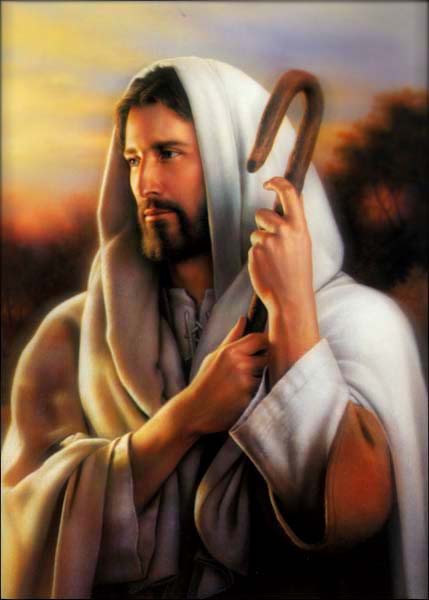 O trabalho do pastor
Protejer, guiar, prover
Permitir que as ovelhas sejam boas e façam o que boas ovelhas fazem
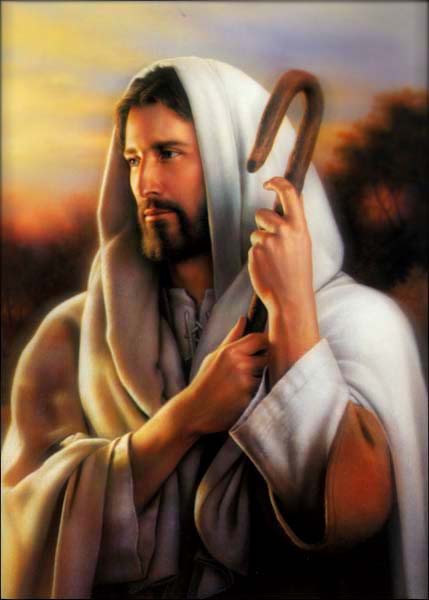 Prioridade!
O objetivo da vida em pequeno grupo é a TRANSFORMAÇÃO
Crescer - de TODAS as formas (Efésios 4:15)
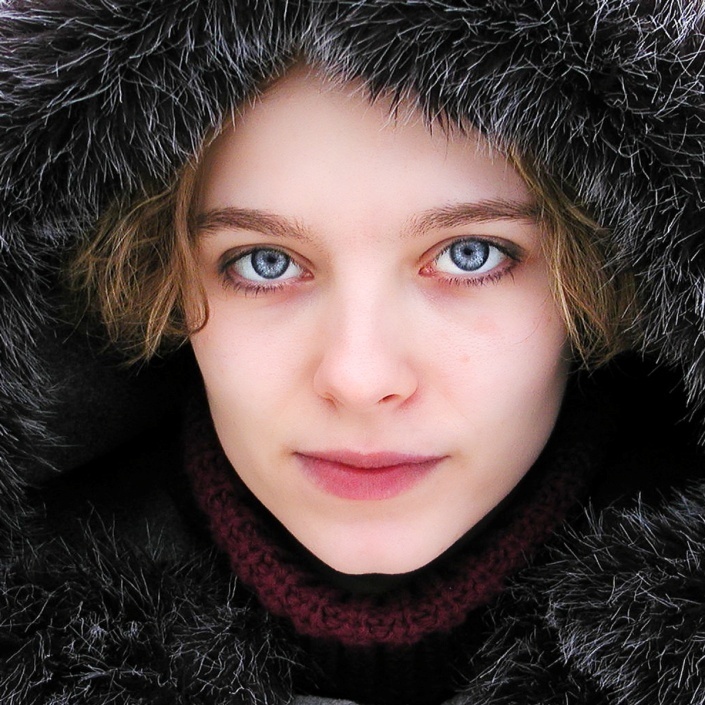 Crescer…
Daqui
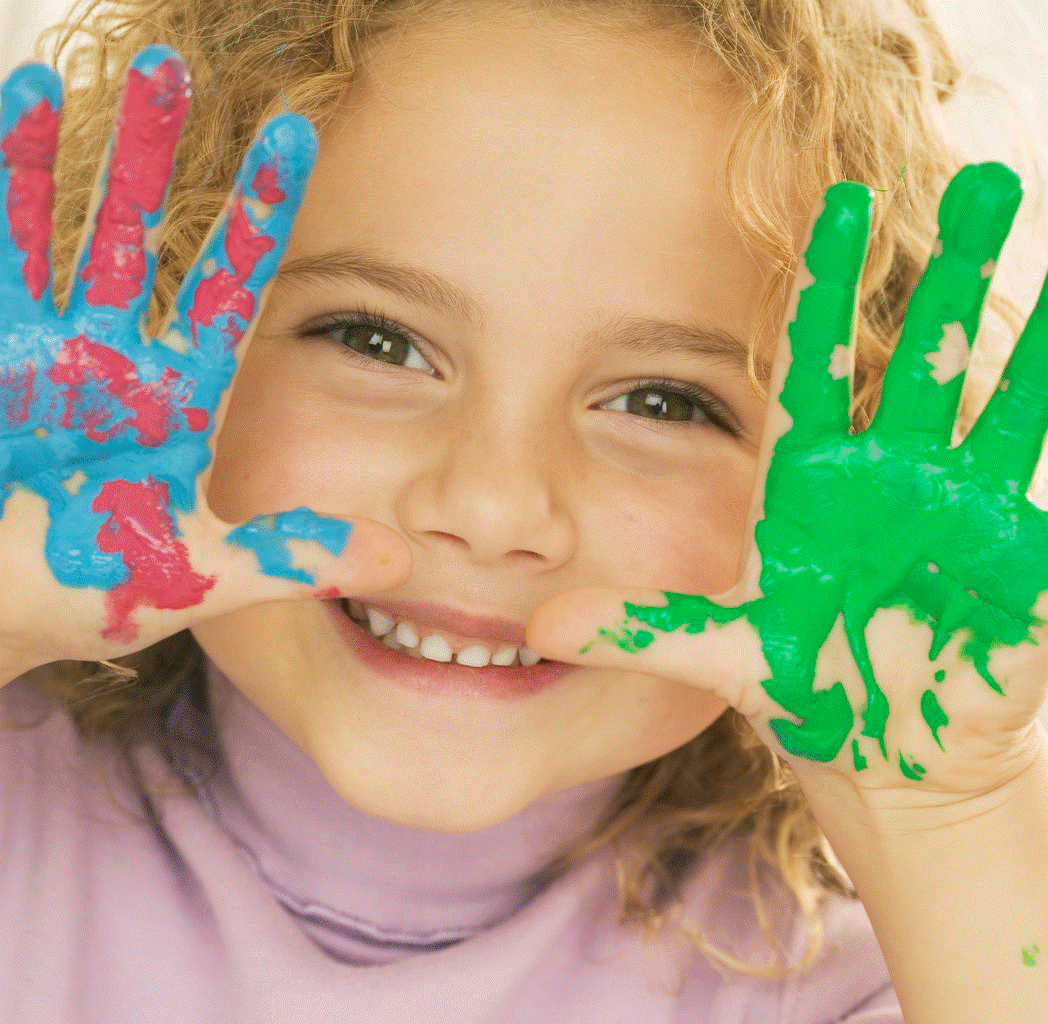 Até aqui
1.   Em nosso 
				       relacionamento com  DEUS
				2.   Em nossos 
				      relacionamentos com  OS OUTROS
3. 	Em nossas habilidades e eficácia no MINISTÉRIO
Seja santo – porque Ele é santo
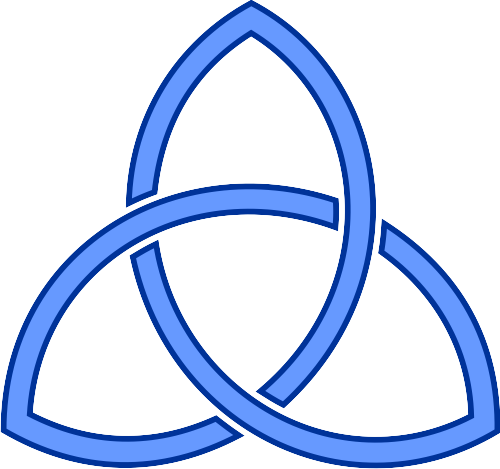 Santidade: o estado de nos tornamos aquilo que fomos DESIGNADOS para ser.
“Santidade” e “inteireza” andam juntas
Satisfação no trabalho...
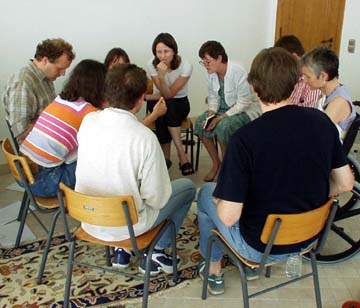 O CRESCIMENTO dos membros do pequeno grupo proporciona grande satisfação aos pastores (líderes) do pequeno grupo.
Como crescemos?
Por meio da obra do Espírito Santo.
De forma diferente.  As pessoas crescem de maneiras diferentes. Algumas crescem mais RAPIDAMENTE do que outras. 
Respondendo a um desafio de forma POSITIVA.
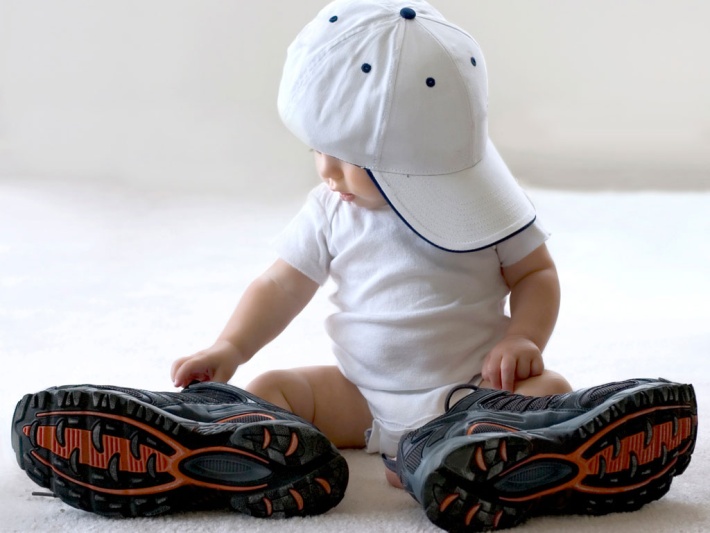 Os líderes de Pequenos Grupos 
facilitam o crescimento
Mantêm o foco em Jesus
Delegam
RESPONSABILIDADES
Identificam e desenvolvem dons espirituais
Lidam com as BARREIRAS para o crescimento
Modelam discipulado AUTÊNTICO
Relacionamentos de PRESTAÇÃO DE CONTAS
Grupos de prestação de contas
Estudo transformador da Bíblia
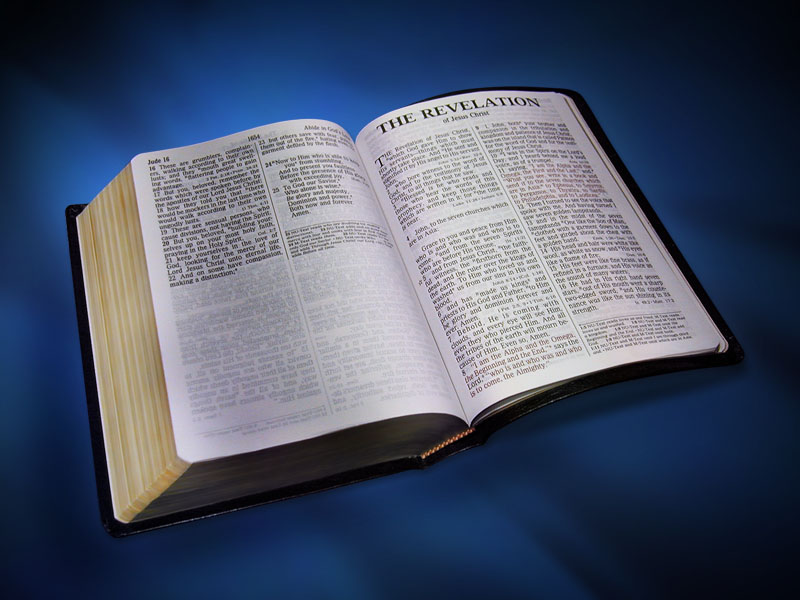 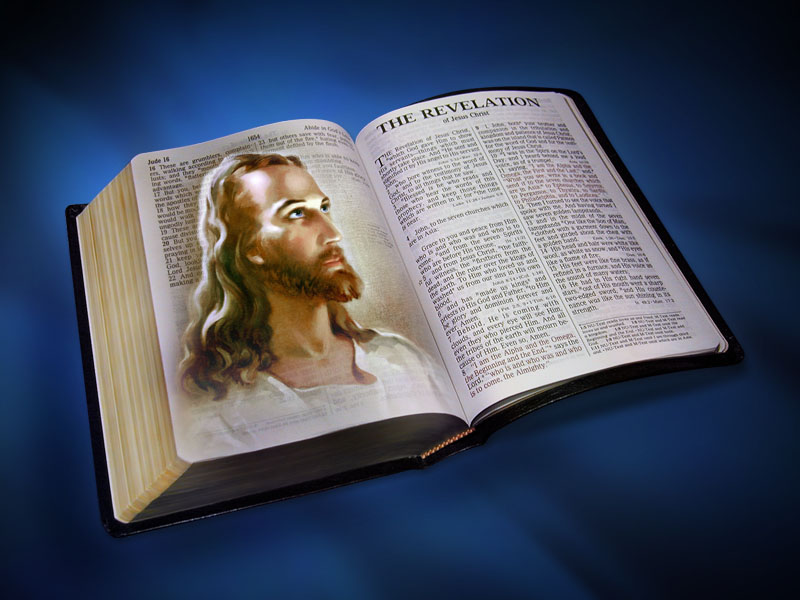 Precisa ter significado  PESSOAL
Incorporar oração e MINISTÉRIO conforme a necessidade
Estudo transformador da Bíblia
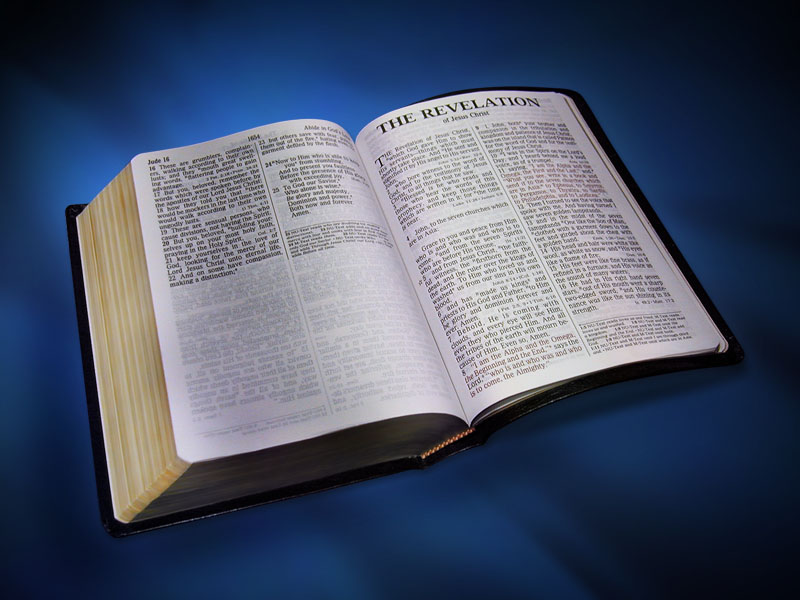 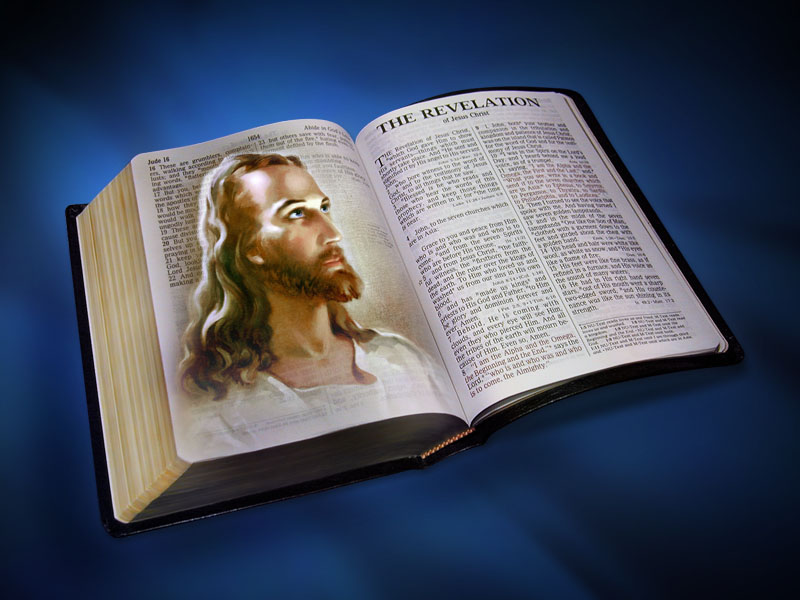 Explora:
Sentido original e propósito
Aplicação contemporânea
Nossa resposta
Tópicos de estudo da Bíblia para transformação da vida
Relacionamento com Deus
Relacionamento com os outros
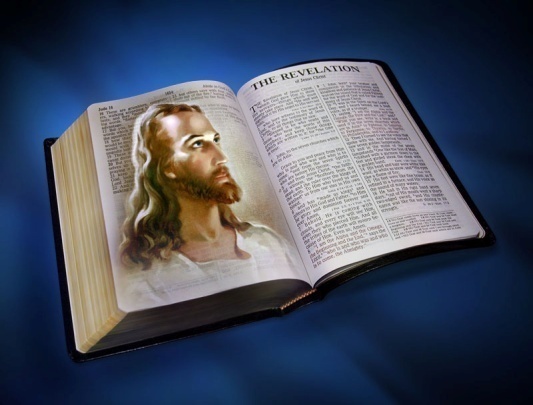 Eficácia no ministério
Vale a pena!
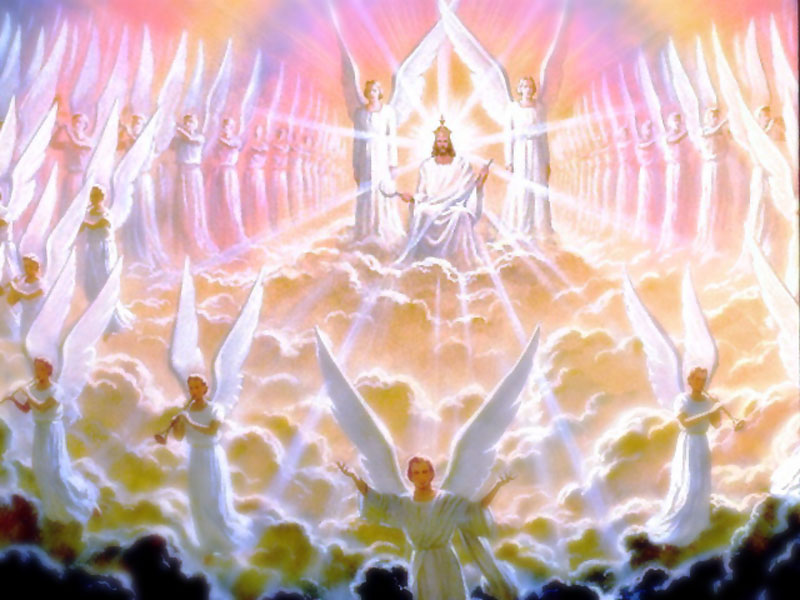 “Quando se manifestar o Supremo Pastor, vocês receberão a imperecível coroa da glória .”   1Pedro 5:4